Home economics options
S3-4
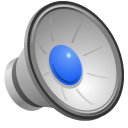 Options in S3-4
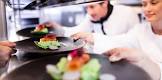 Practical cookery National 4/5

Early education and childcare National 4/5
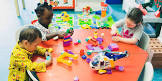 National 4/5 Practical Cookery
Hospitality
What will I learn
Food safety and hygiene 
Planning and presenting a meal 
Food preparation and garnishing
Understanding and choosing ingredients
Food sustainability
What skills do I develop?
Transferable time management and planning skills
Practical skills in food preparation
Practical numeracy and costing skills 
Interpersonal and organisational skills 
Practical life skills 
Developing fine motor skills 
Confidence in working in groups and individually
Is this course for me?
Practical cookery encourages creativity with food and cookery
It is a subject with lots of opportunities for practical food work
The skills learned can be used as a basis for further study and carriers in the  hospitality and food industry
Progression
Further study in school with National 5 practical cake craft
College and university study in hospitality or food 
Work within the hospitality industry
Assessment
Practical cookery is offered at both National 4 and 5 levels.
The National 5 involves a practical assignment (including final practical food exam) and a final written paper.
National 4 is assessed in school through unit assessments.
N4/5 Early Learning & Childcare
Skills for work
What will I learn
Children’s development from birth - 16 years old
Milestones of children’s development
Play and how children learn through play
Parenting and different family types
Working in early education
What skills will I develop
An understanding of the workplace and the employees responsibility (eg time-keeping, appearance, customer care)
Self-evaluation skills
Flexible approaches to solving problems
Adaptability and positive attitude to change
Confidence to set goals, reflect and learn from experience
Skills to become effective job-seekers and employees
Team work
Is this course for me?
You should have a good literacy understanding
Would like to work within this industry
Enjoy working and learning about children
Would like to further study this after school
Progression
An apprenticeship in childcare/ nursery teaching
College courses to further study
Higher childcare
Can help with courses such as nursing, social work, teaching and many more
Assessment
4 units are studied and internally assessed
This qualification covers areas such as the Development and wellbeing of children and young people, play in early learning and childcare, and working in early learning and childcare.
Any questions?
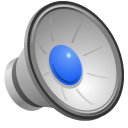 Please contact Mrs McGowan (acting PT) 
gw10mcgowansusan@glow.sch.uk